Table 1 Demographic characteristics of pregnant women with hantavirus pulmonary syndrome.
Clin Infect Dis, Volume 29, Issue 6, December 1999, Pages 1538–1544, https://doi.org/10.1086/313513
The content of this slide may be subject to copyright: please see the slide notes for details.
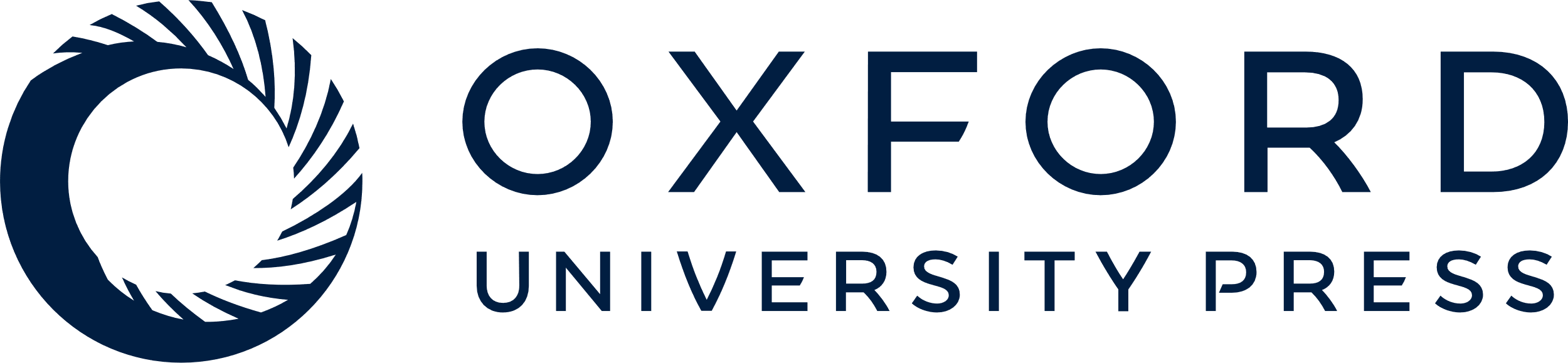 [Speaker Notes: Table 1 Demographic characteristics of pregnant women with hantavirus pulmonary syndrome.


Unless provided in the caption above, the following copyright applies to the content of this slide: © 1999 by the Infectious Diseases Society of America]